Internet-технології на уроках математики
«Якщо ми вчимо сьогодні так, як вчили вчора, ми крадемо у наших дітей завтра»                                            Ю. Дьюї
Інтернет
Найбільш зручним способом одержання й передачі різноманітної інформації є використання всесвітньої комп’ютерної мережі Інтернет.
 Однією з переваг мережі є корисність і великий обсяг інформації. 
Інтернет – джерело «найсвіжішої» інформації, яка постійно оновлюється.
Саме за допомогою мережі Інтернет вчитель має можливість самостійно підбирати цікавий матеріал для уроків.
Уроки з використанням засобів Інтернету допомагають вирішити наступні дидактичні завдання:
Модель реалізації досвіду
3D-технології
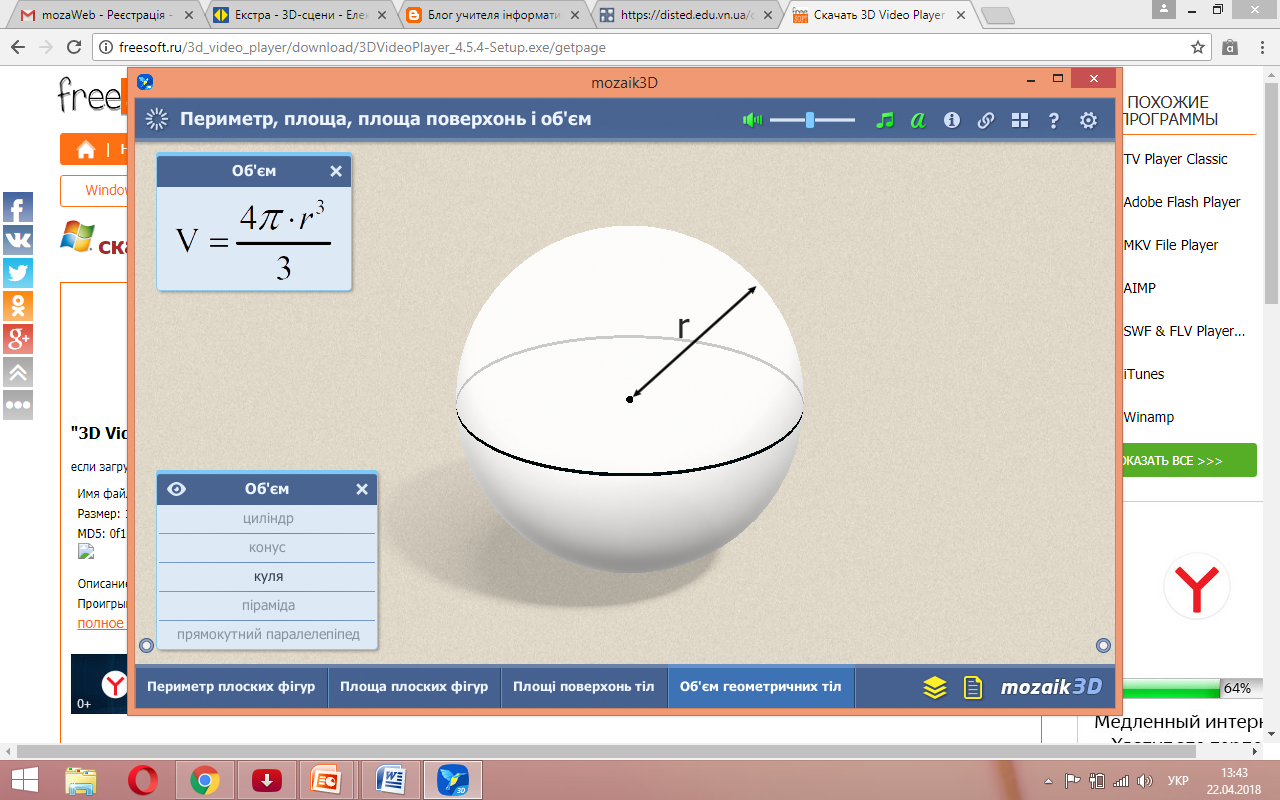 MOZAIK education
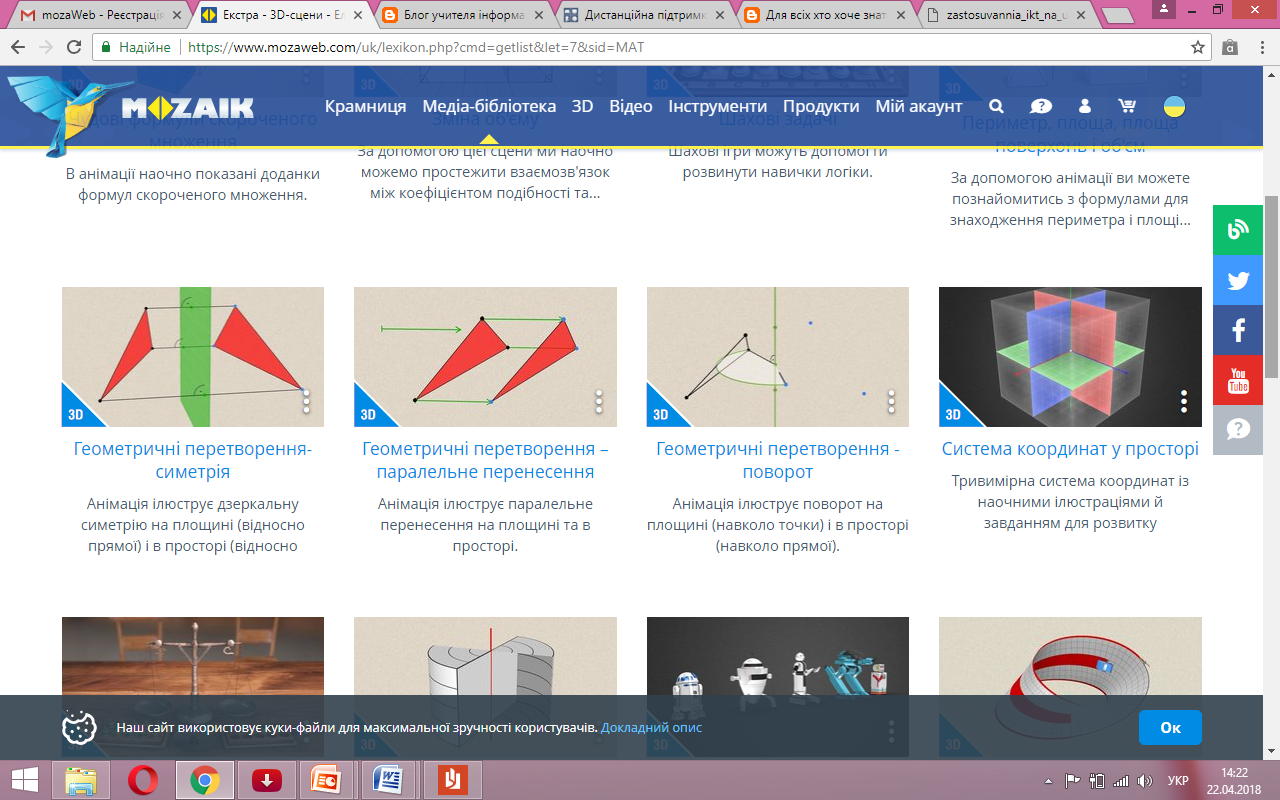 https://www.mozaweb.com
3D-моделі
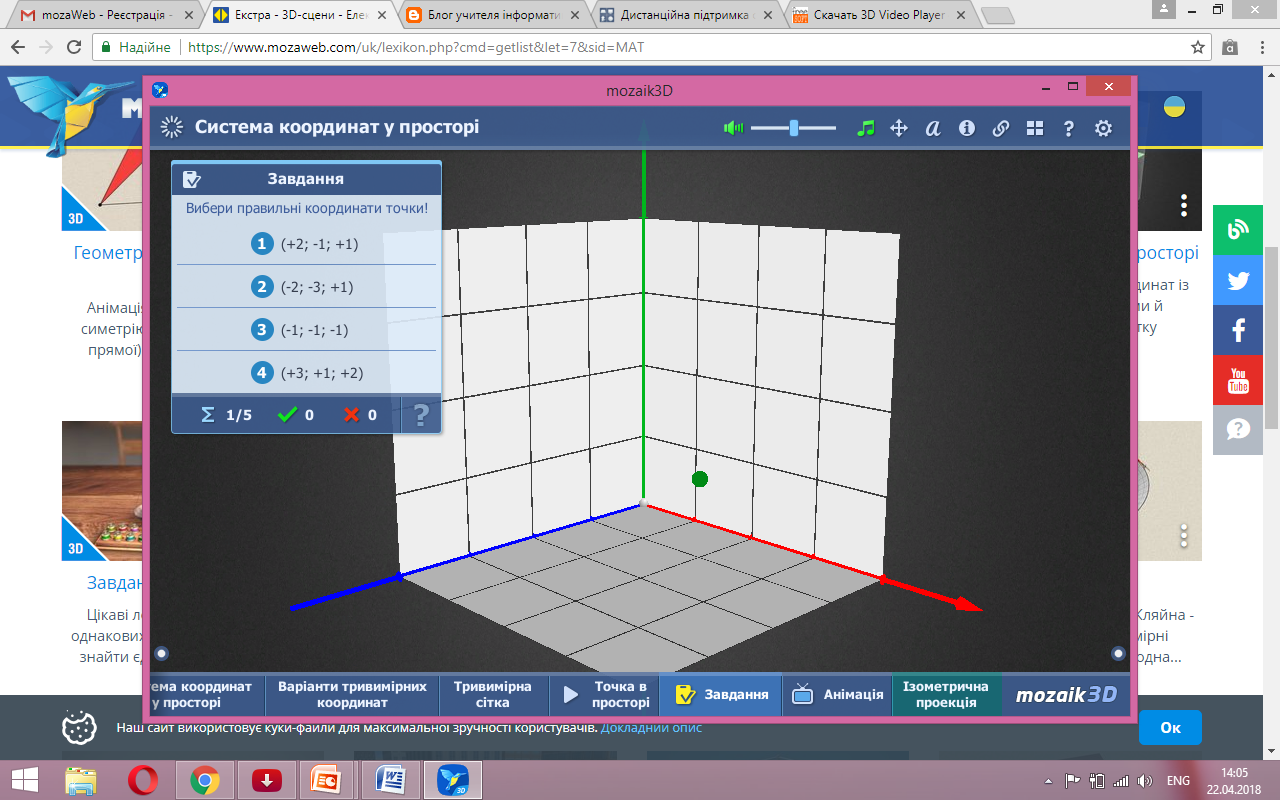 LearningApps.org
LearningApps.org – онлайновий сервіс, який дозволяє створювати інтерактивні вправи.
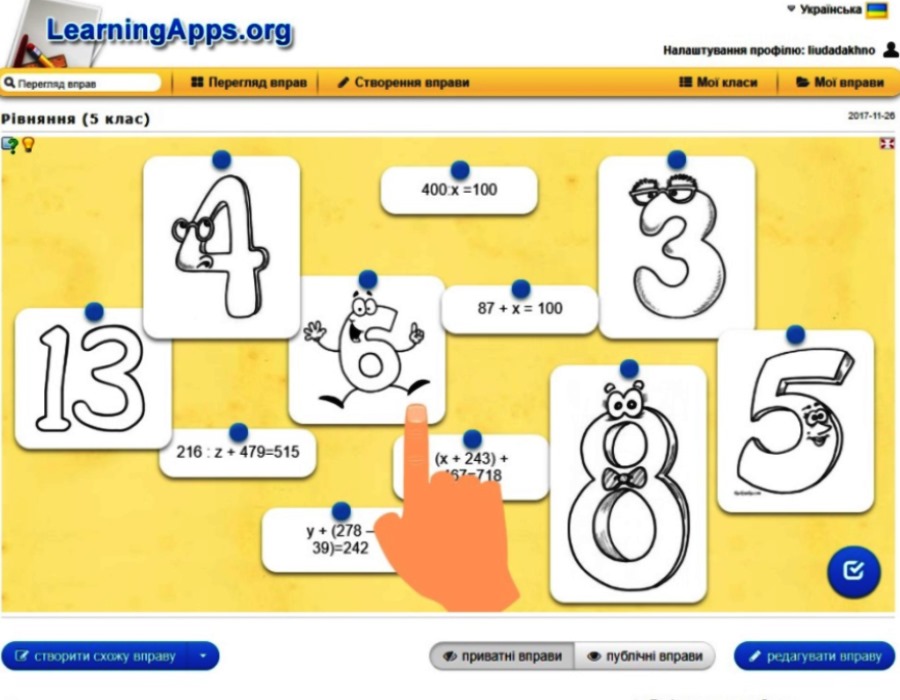 Вправа “Обчислення логарифмічних виразів”
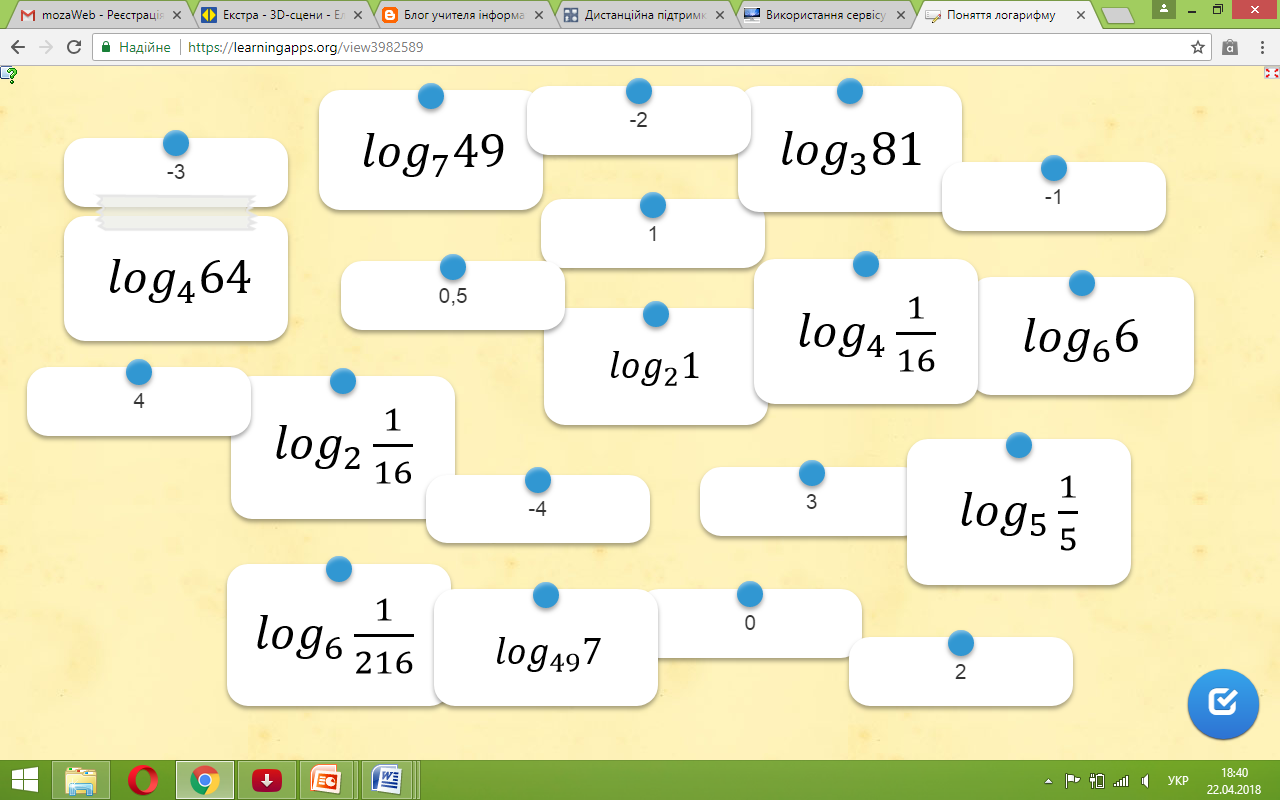 https://learningapps.org/view3982589
ВПРАВА «Існування трикутника"
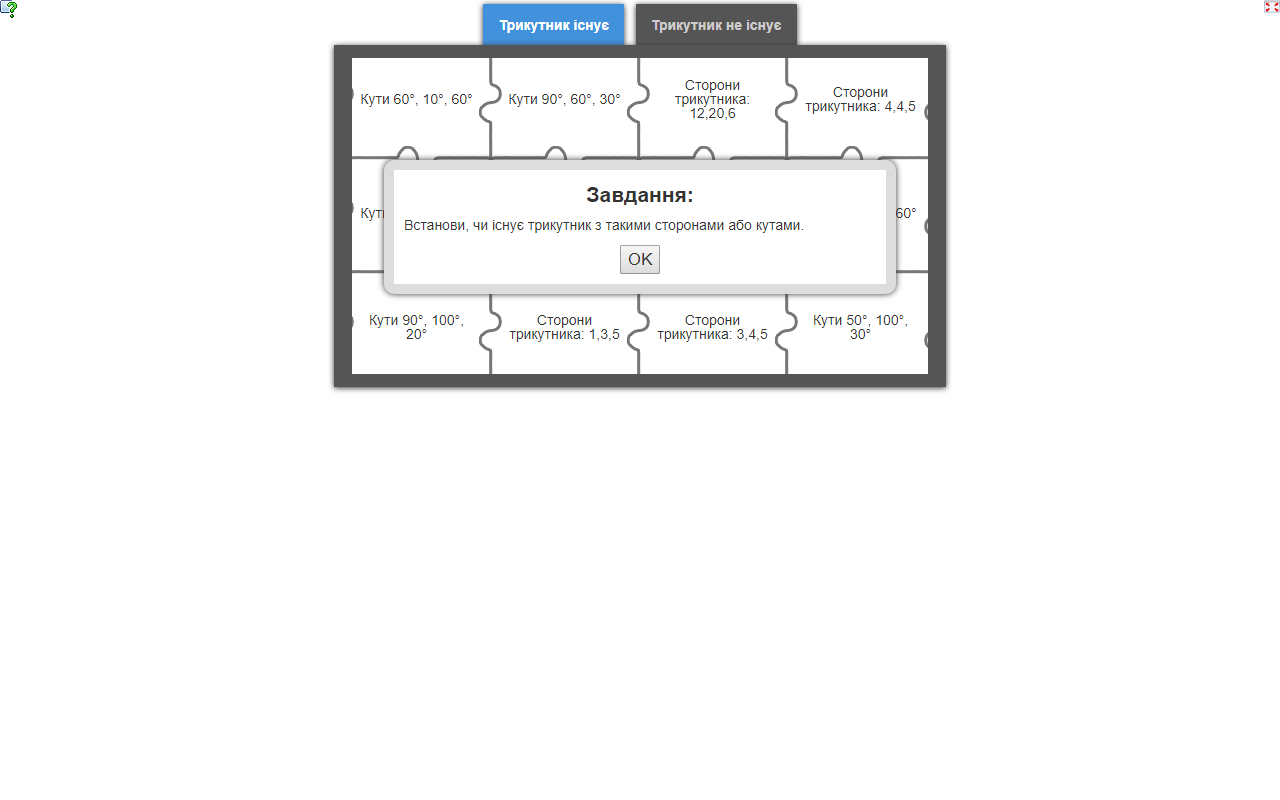 https://learningapps.org/view3373747
Go Pollock
Безкоштовний сервіс Go Pollock допоможе вчителю на уроці швидко опитати клас і дізнатися, чи засвоїли діти матеріал, додати ігрові елементи в навчання та зацікавити учнів співпрацювати, а не змагатися.
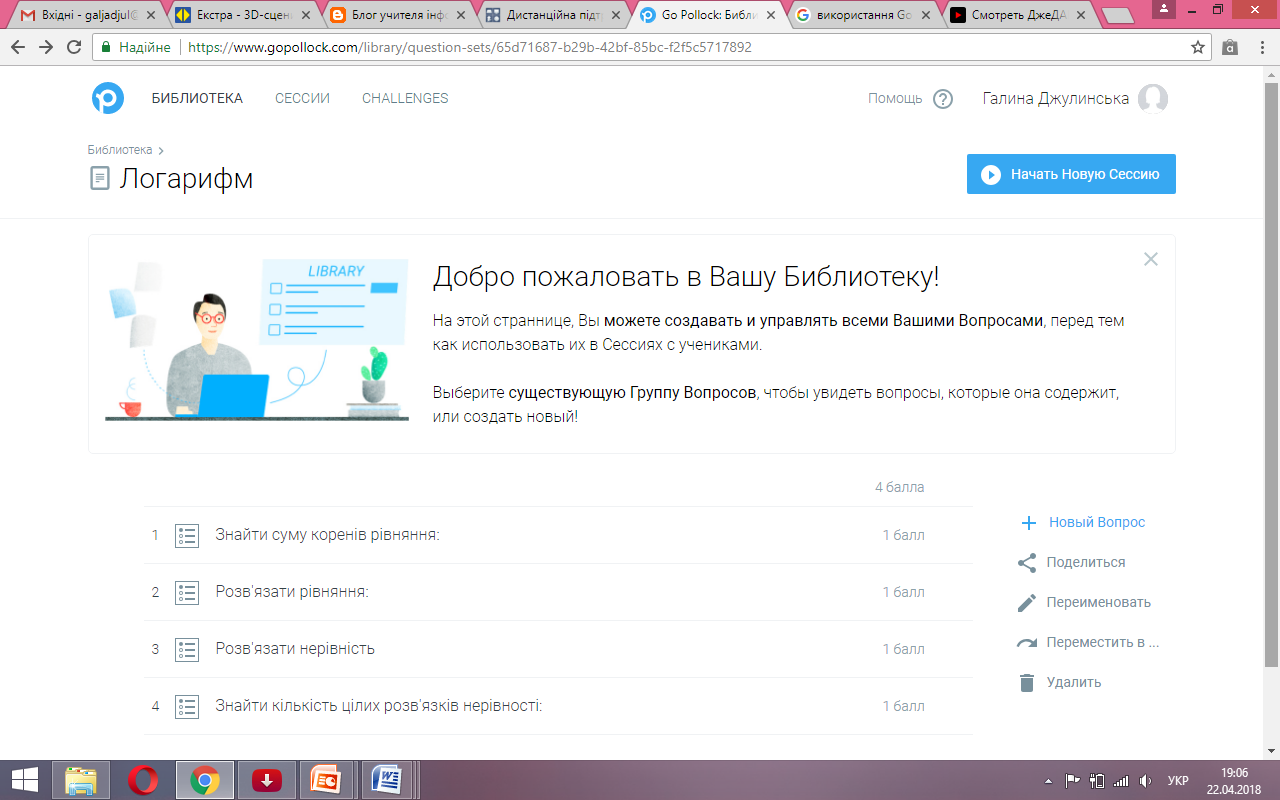 Go Pollock
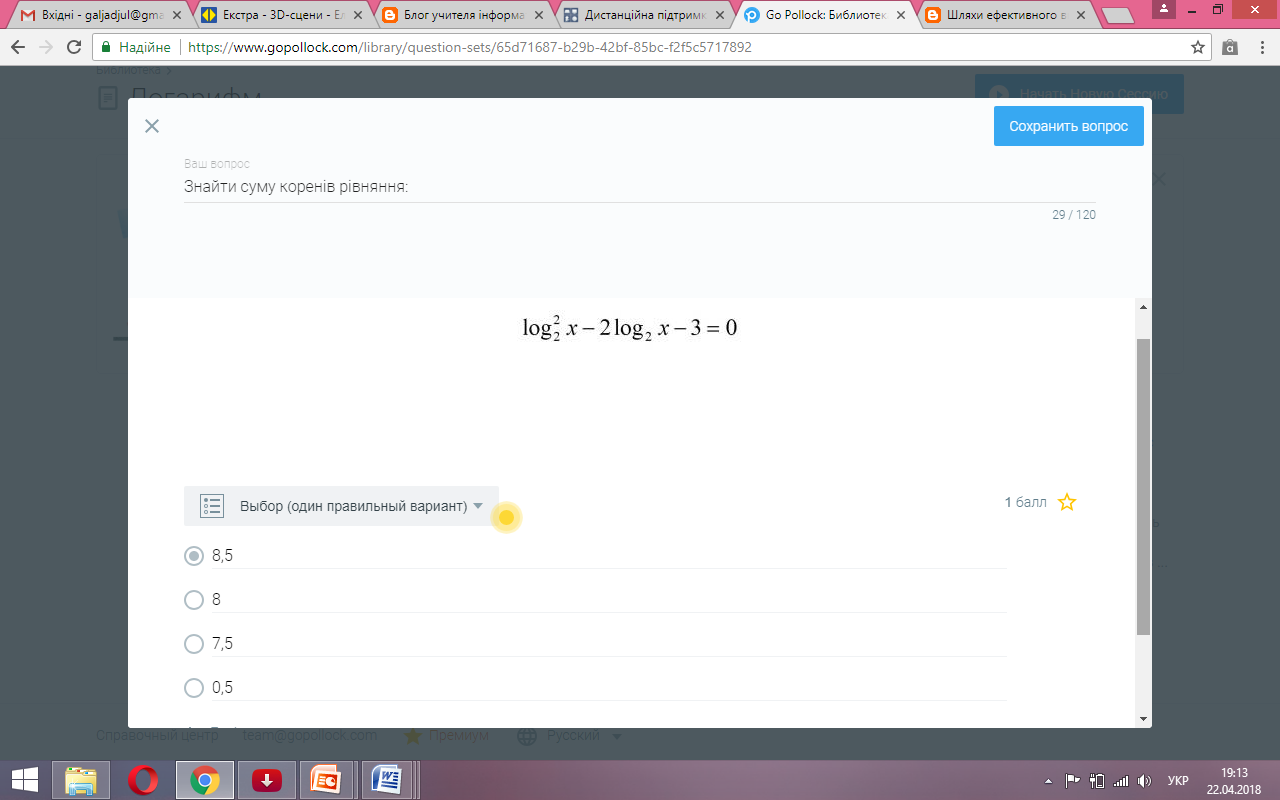 Go Pollock
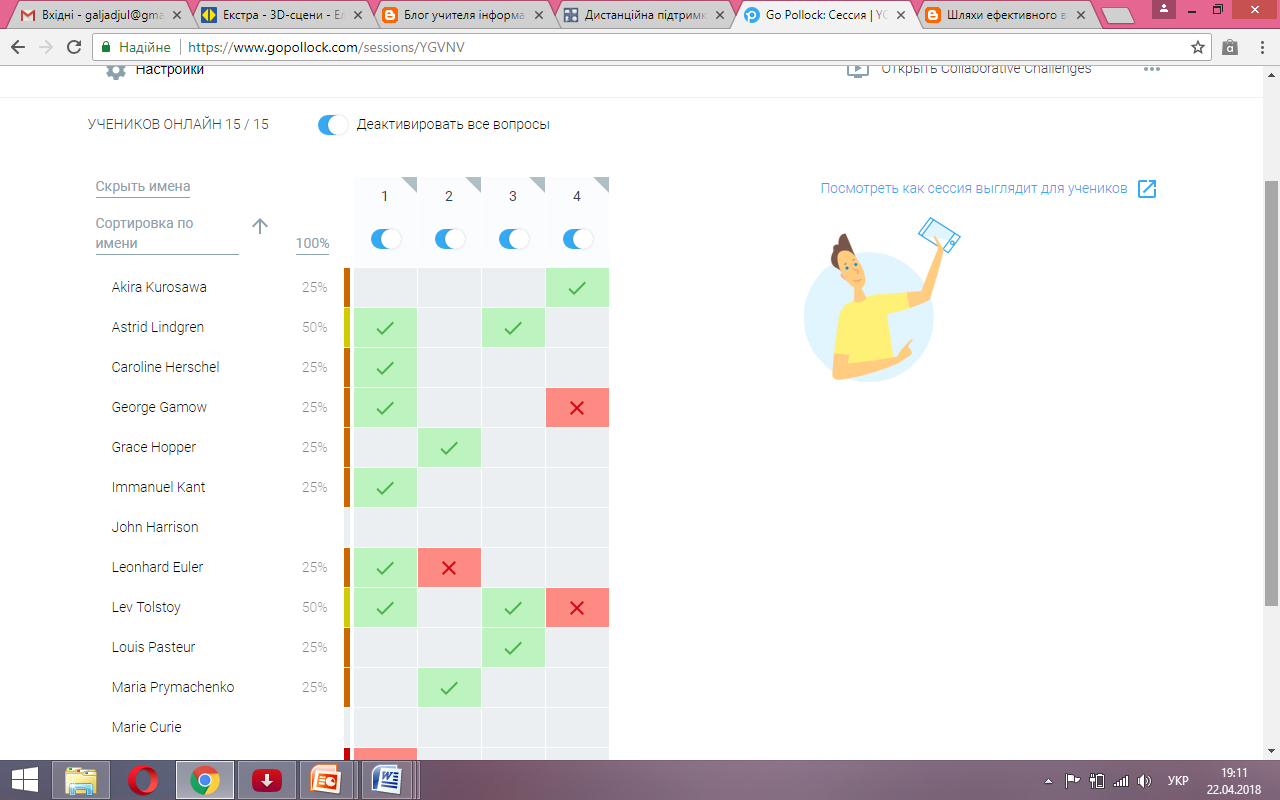 Kahoot!
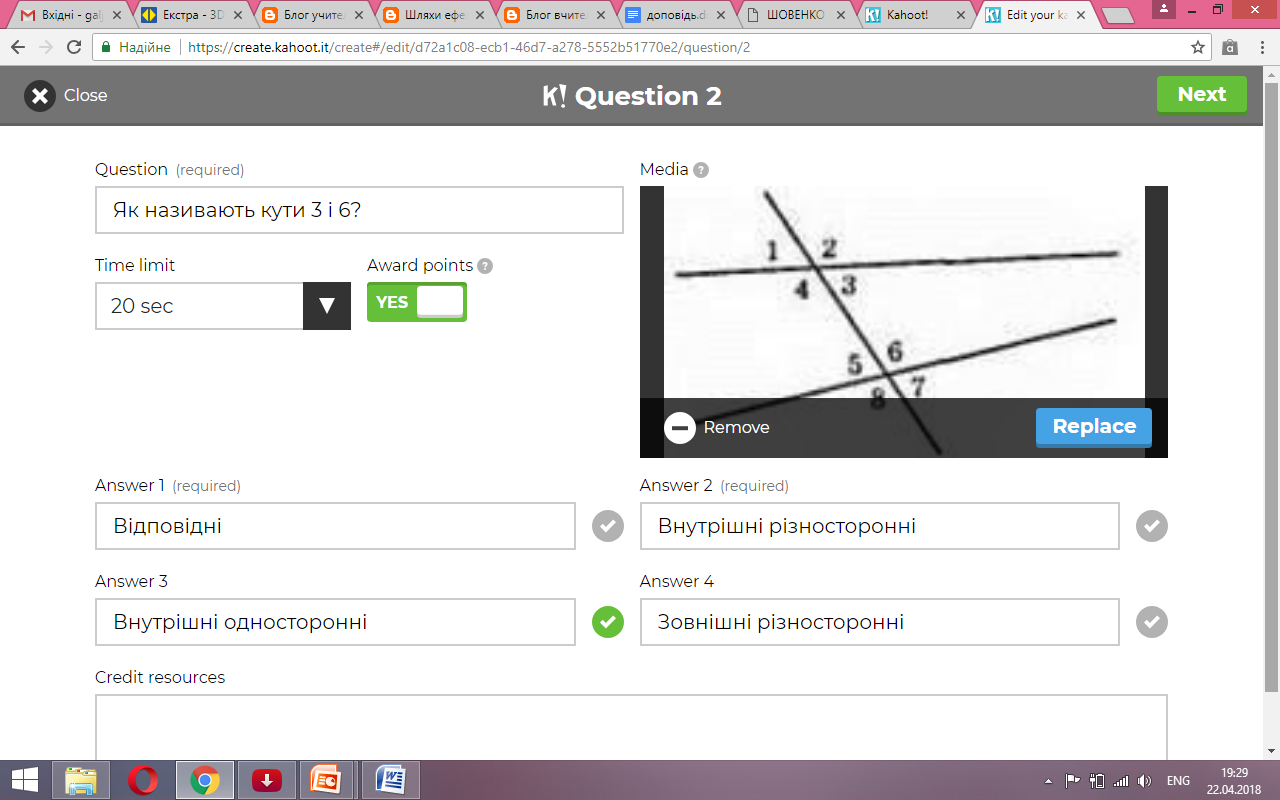 Kahoot!
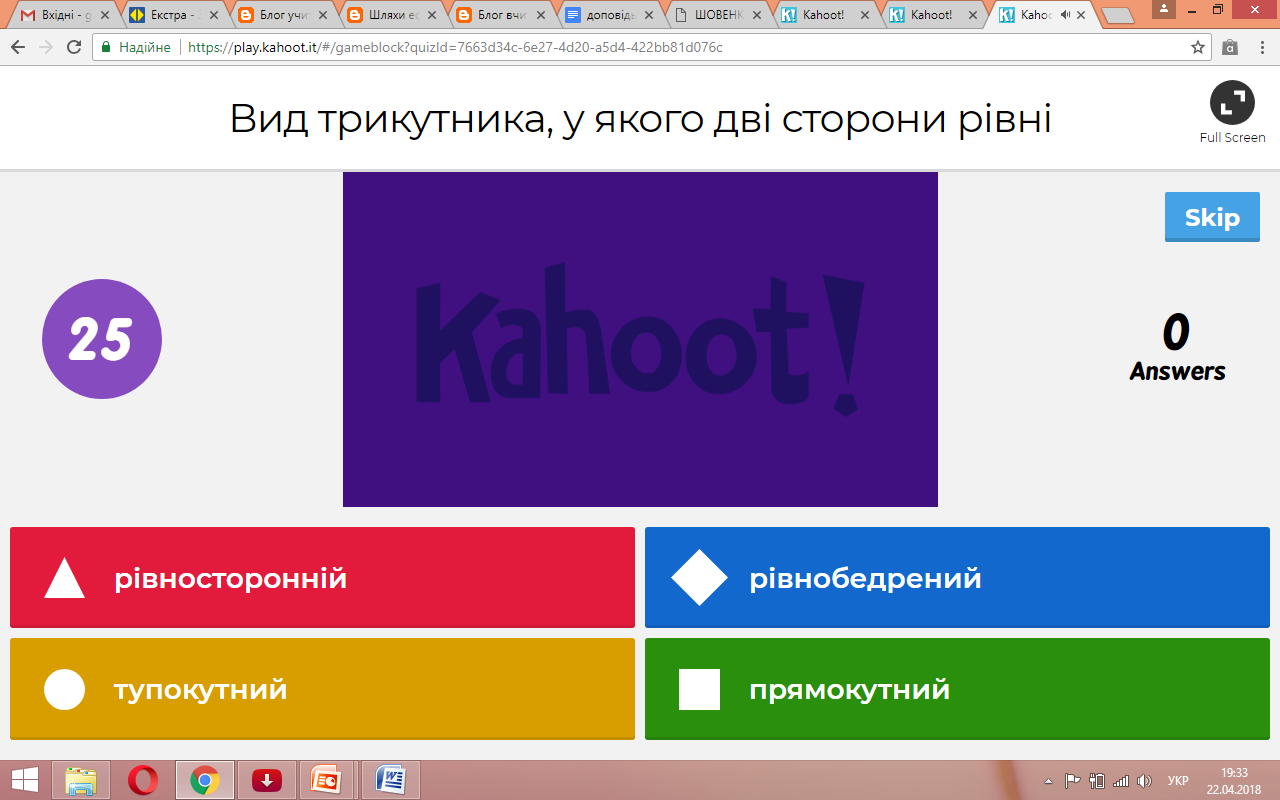 Kahoot!
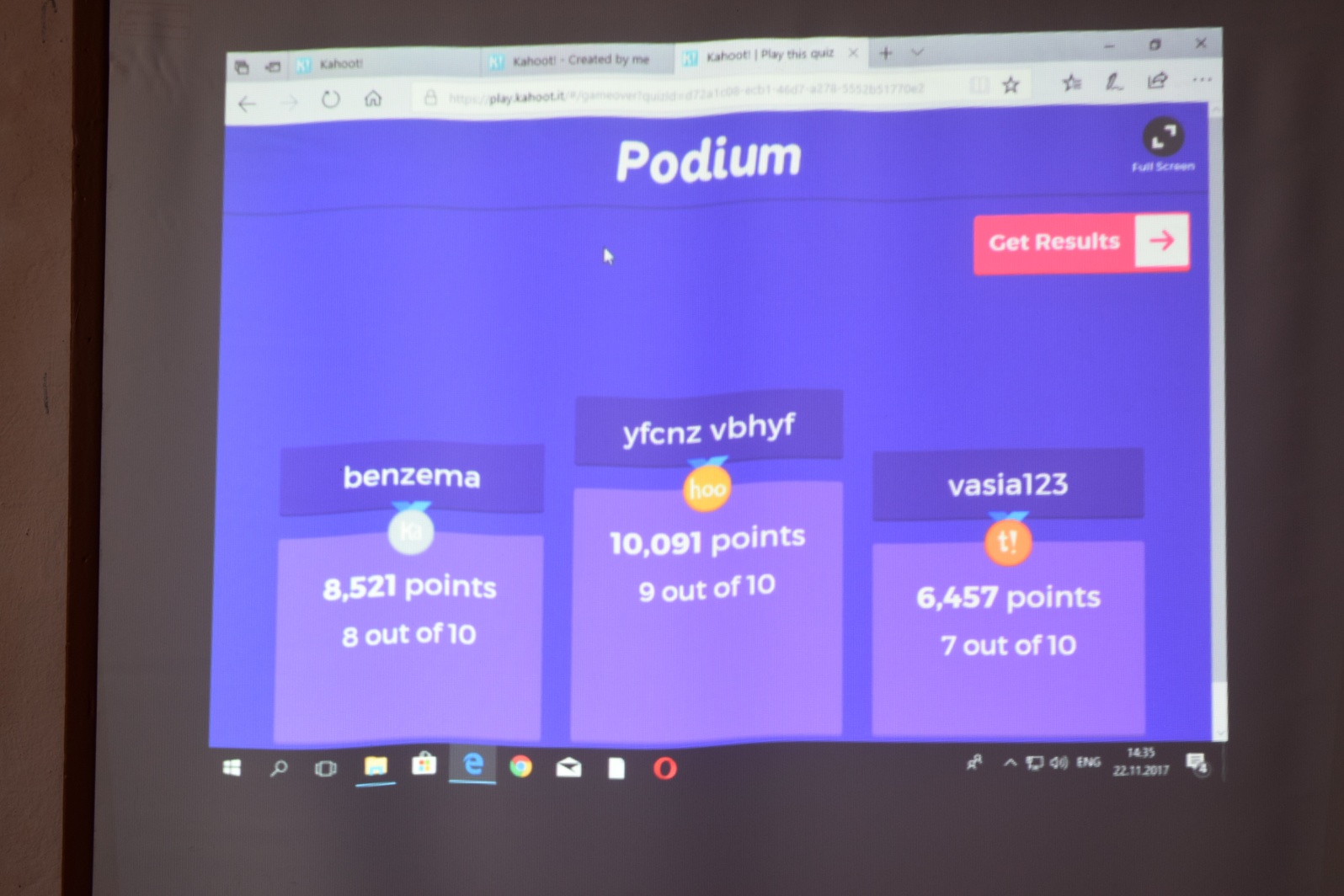 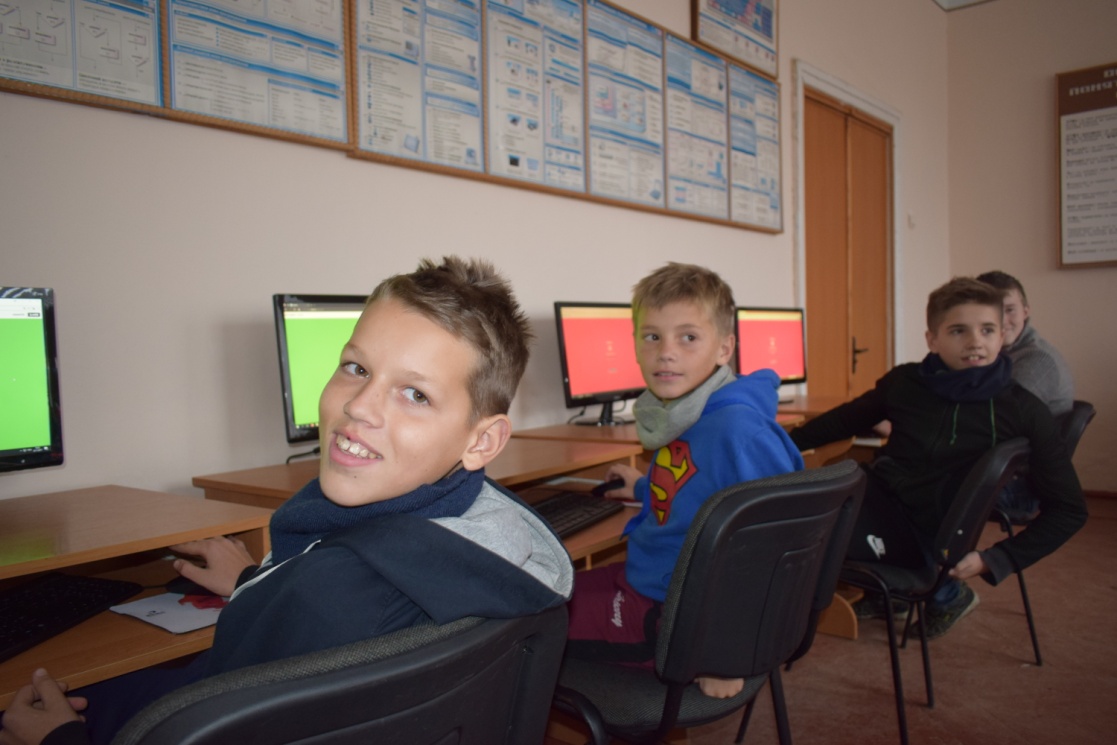 Використання тестових технологій на основі Google-форм
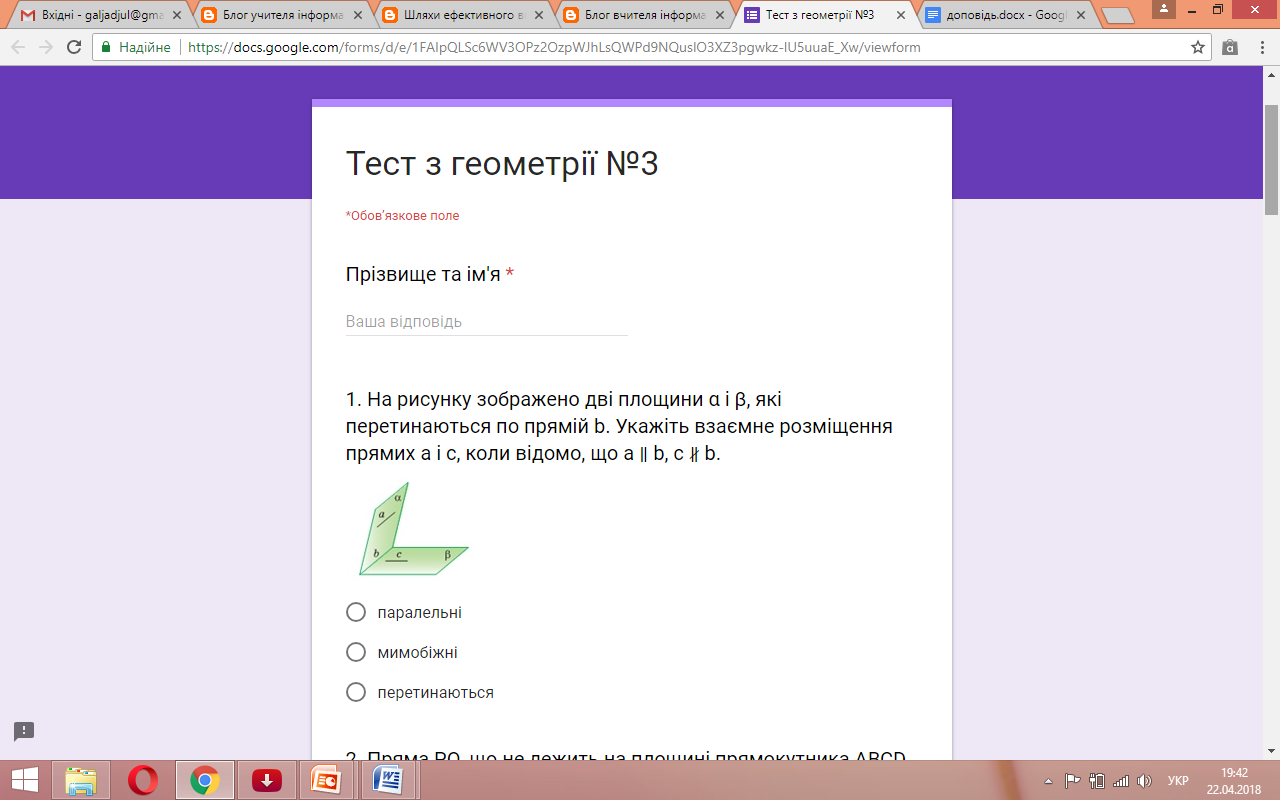 Використання тестових технологій на основі Google-форм
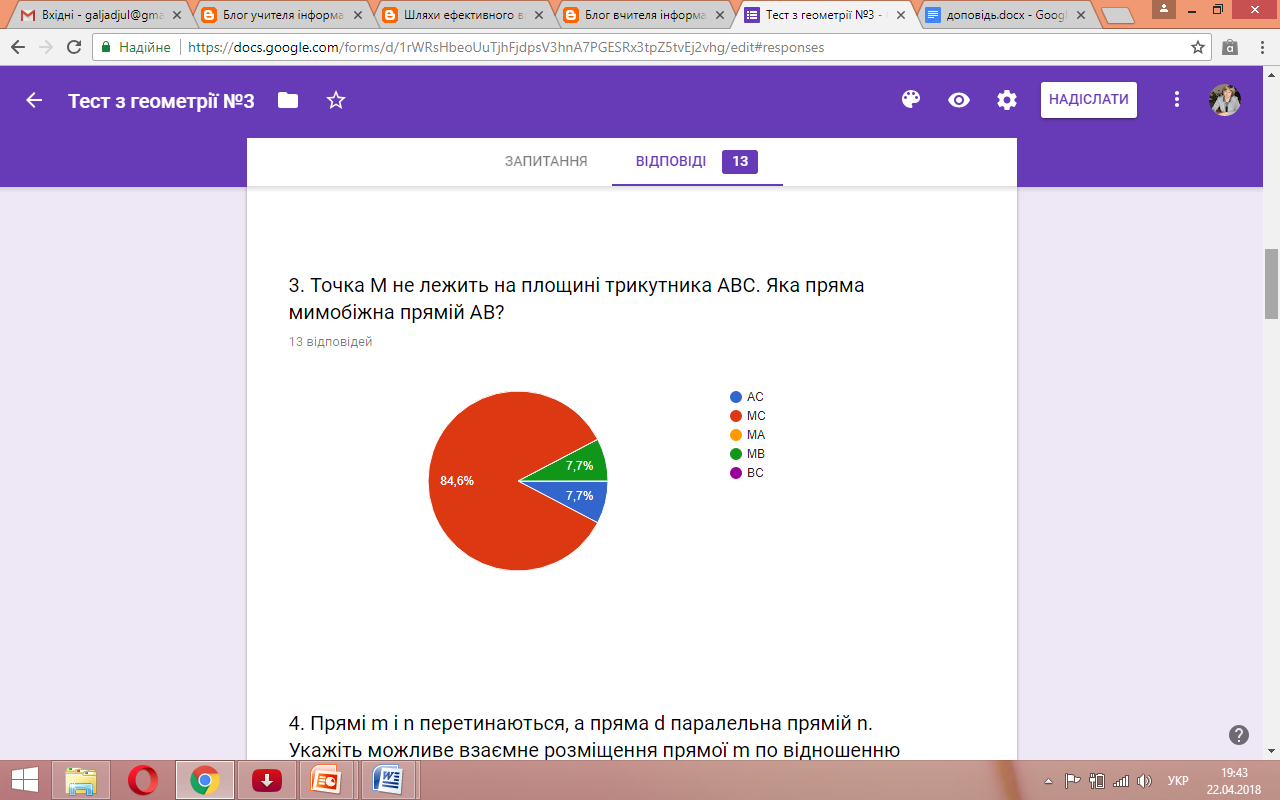 Використання тестових технологій на основі Google-форм
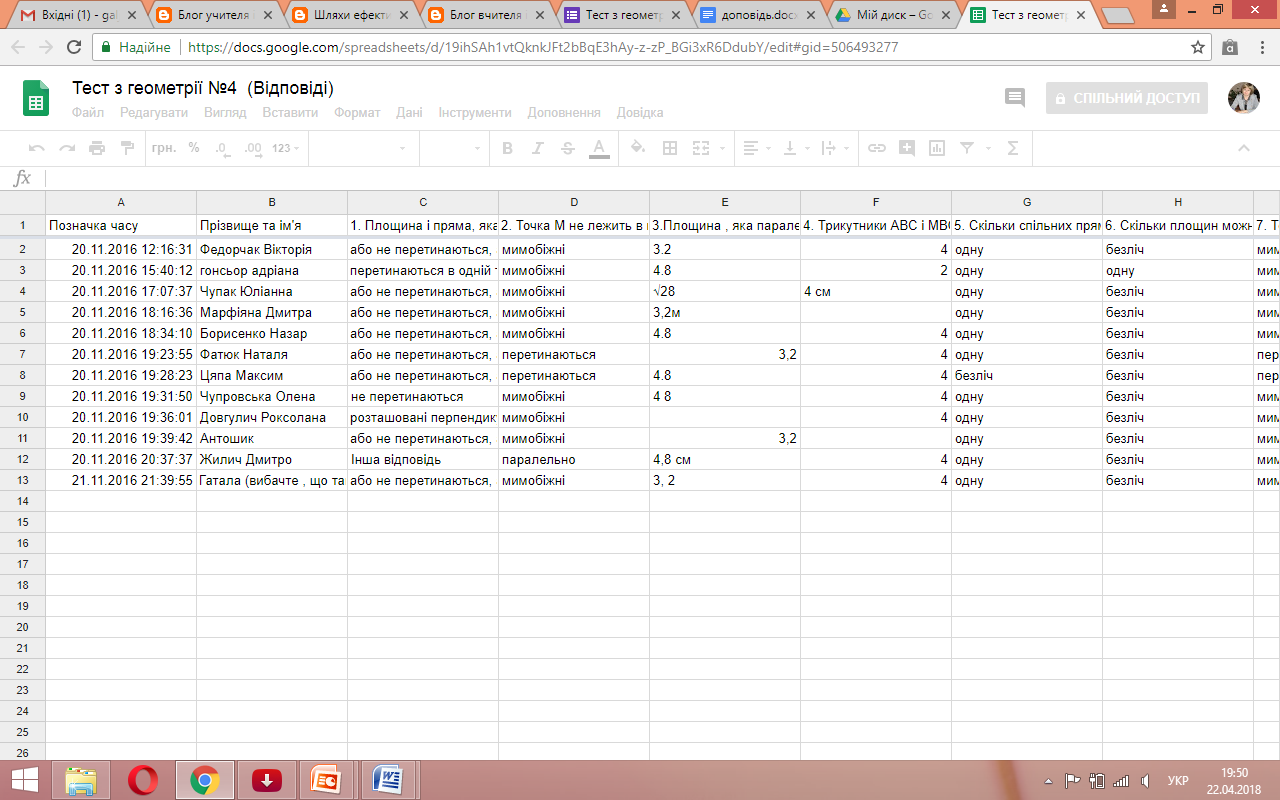 Інтерактивний плакат як сучасний засіб навчання
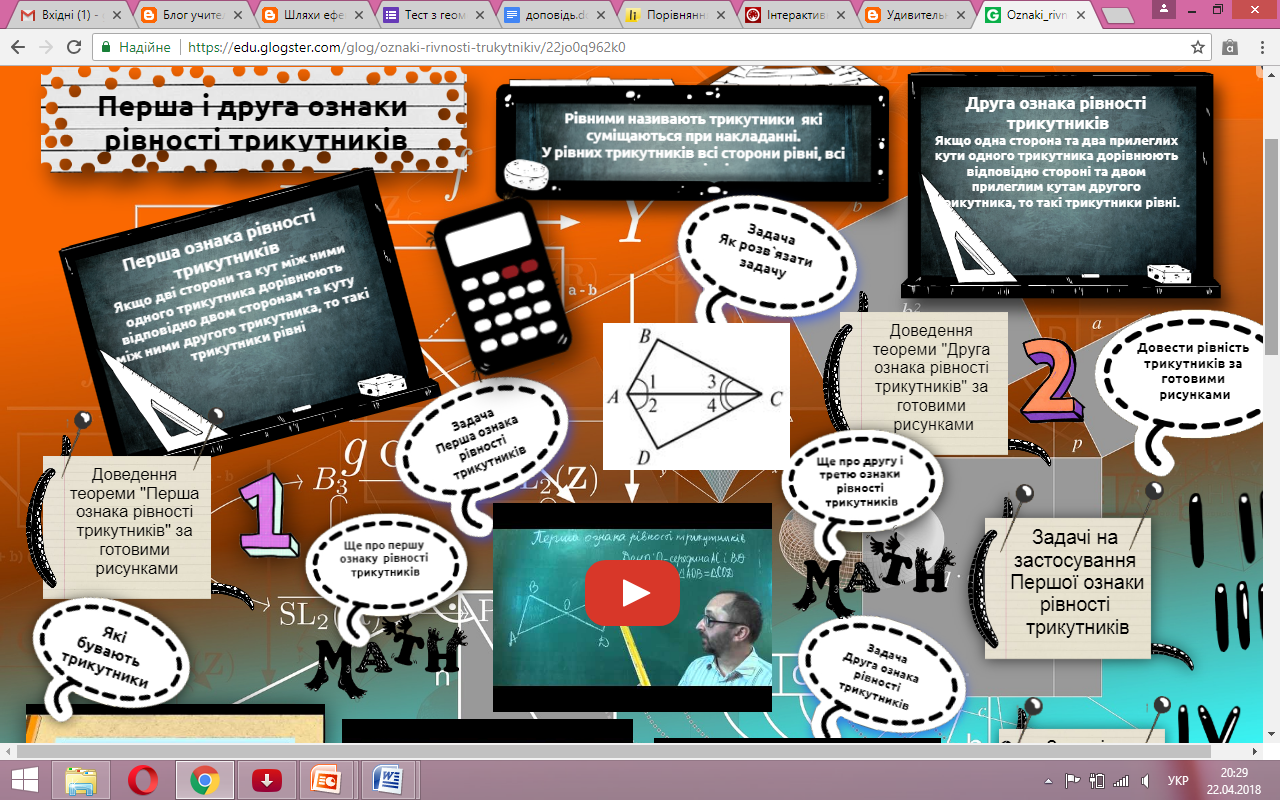 Веб-квест у навчанні
Веб-квест (webquest) — це проблемне завдання з елементами рольової гри, для виконання якого використовуються інформаційні ресурси Інтернету.
Результатом роботи з веб-квестом є публікація мініпроектів у вигляді веб-сторінок і веб-сайтів (локально або в мережі Інтернет).
Веб-квест “У пошуках скарбів Трикутника” (7 клас)
«Людина освічена – це та, яка знає, де найти те, чого вона не знає»                                    Георг Зиммель
Робота над проектами
Завдання  вчителя  математики – навчити  учнів  застосовувати математику  в  реальному житті, розуміти зміст і методи  математичного моделювання,  будувати математичні моделі, досліджувати  їх. Адже  математика не існує  в безповітряному просторі, математичні  поняття, аксіоми, математичні  теореми  й  теорії витікають з реальності й за мету мають дослідження світу за допомогою математичного моделювання.
Саме  ці  завдання  лежать  в  основі  проектної  технології.
Найдосвідченіший педагог ніколи не повинен спинятися на досягнутому, бо якщо немає руху вперед, то неминуче починається відставання.                           В.Сухомлинський